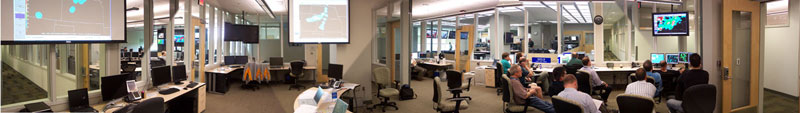 Overview of the NSSL 2012 Experimental Warning ProgramEWP2012
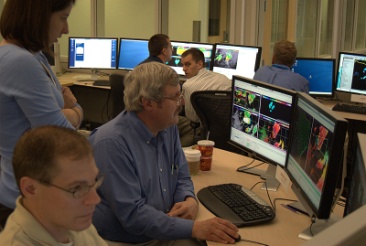 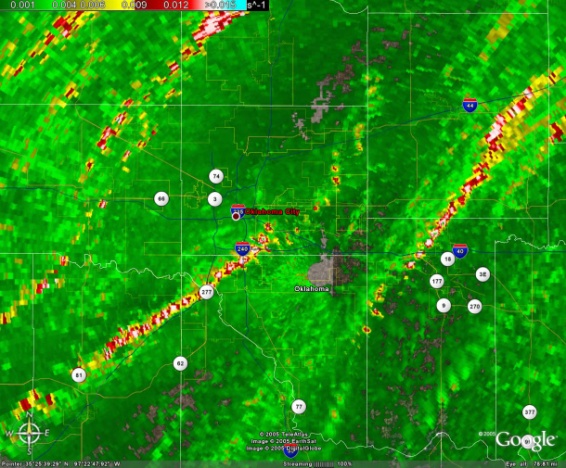 Greg Stumpf, Travis Smith
Hazardous Weather Testbed
Norman, OK
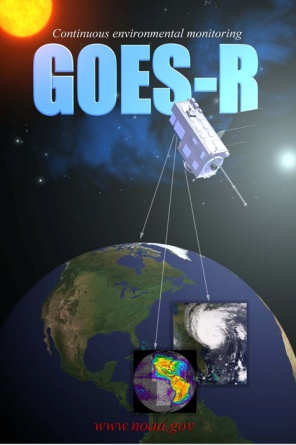 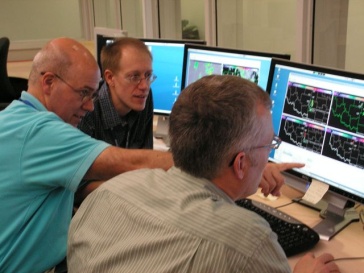 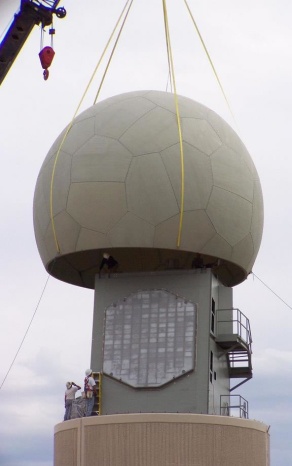 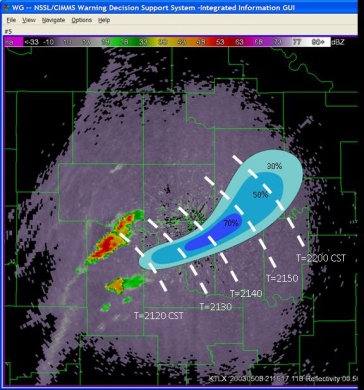 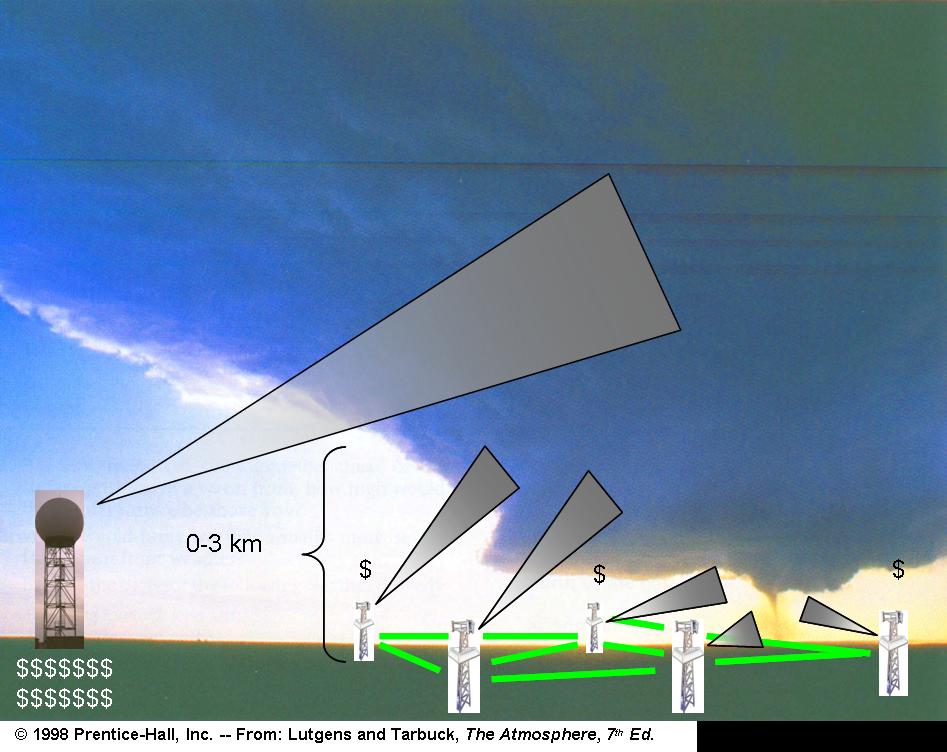 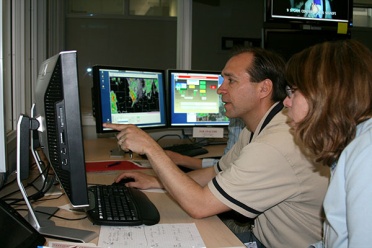 The NOAA Hazardous Weather Testbed
Collaboration
FORECASTERS
RESEARCHERS
DEVELOPERS
TRAINERS
USERS
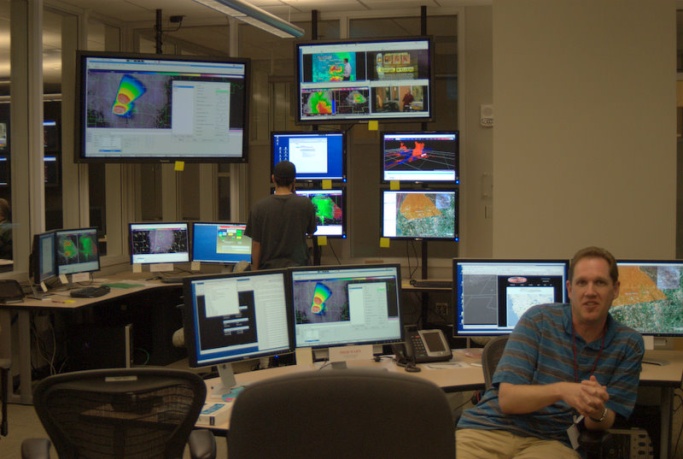 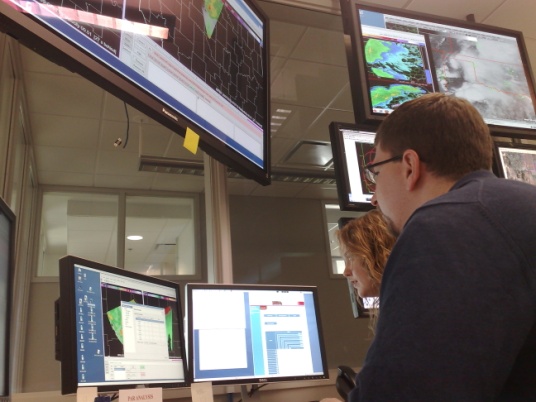 Evaluation
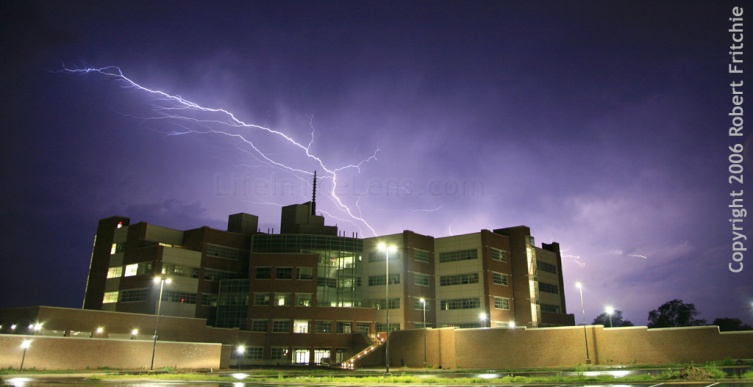 OBSERVING PLATFORMS
NUMERICAL MODELS
ALGORITHMS
PRODUCTS
SERVICES
HWT Motivation
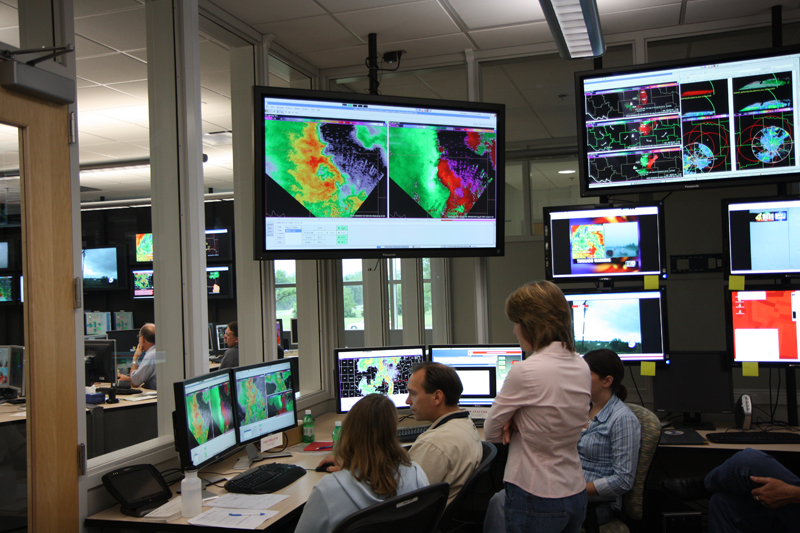 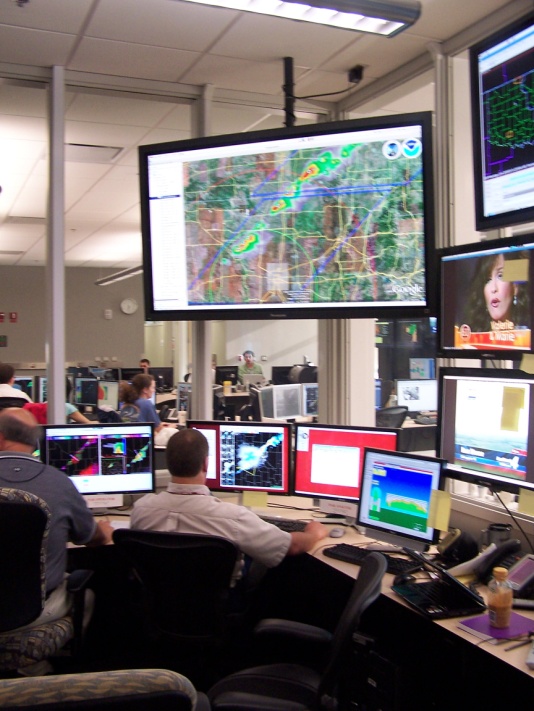 …but an organization:
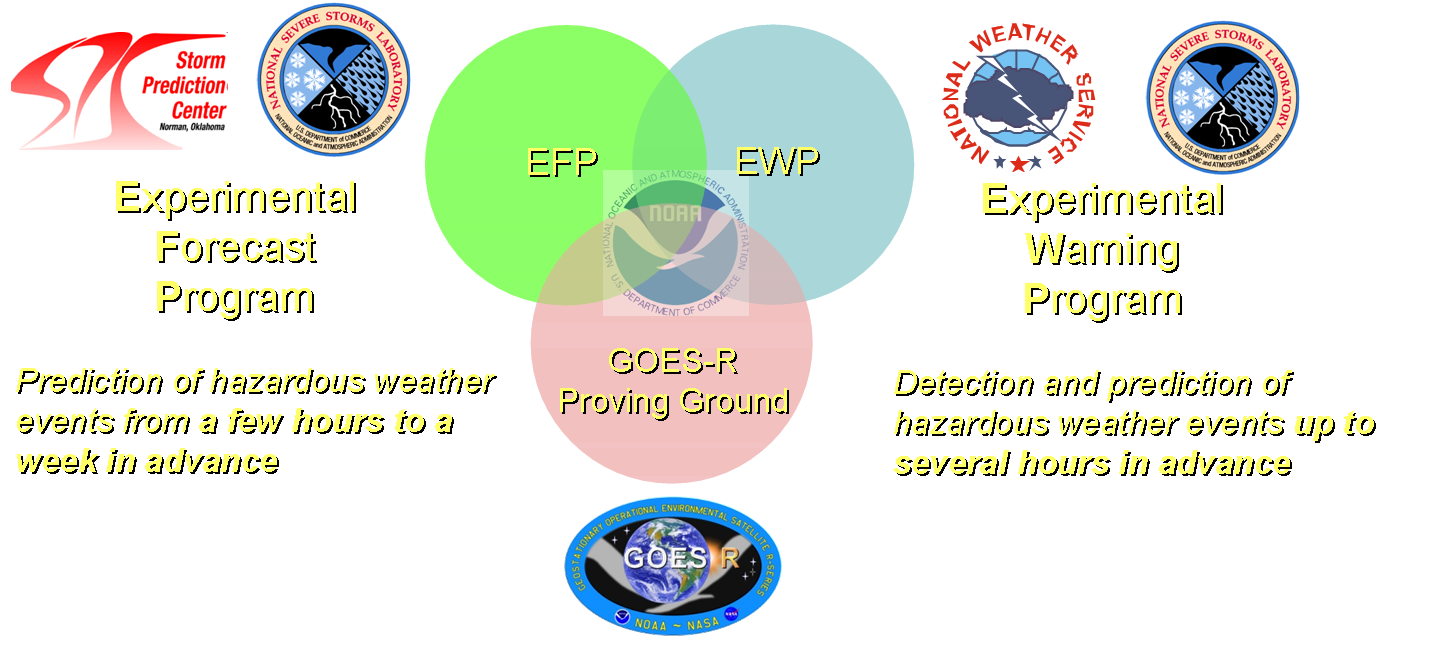 What is the HWT?
Not just a facility…
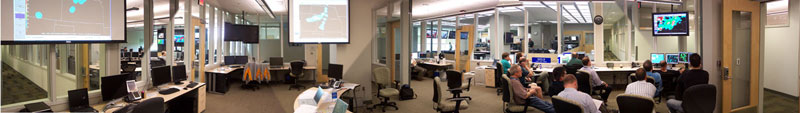 HWT Experimental Warning Program (EWP)
Mission:  Improve prediction of severe convective weather at the “warning scale” (0-2 hours).

Norman has a large community of researchers, operational meteorologists, students, industry.

But, we serve all National Weather Service WFOs nationwide.
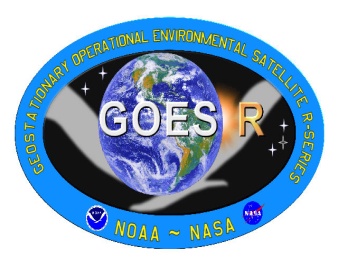 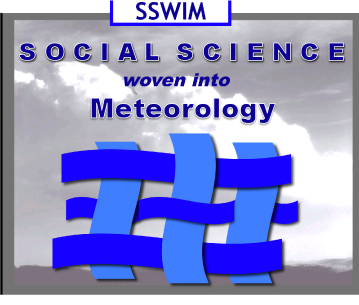 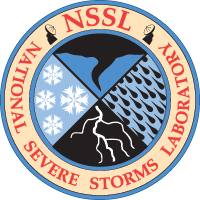 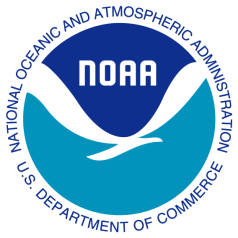 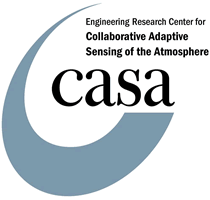 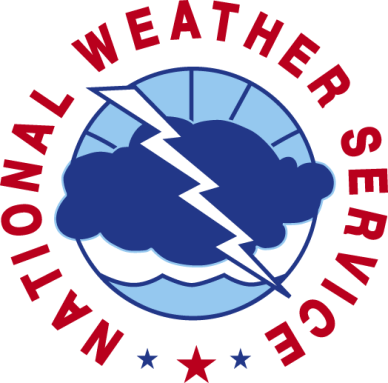 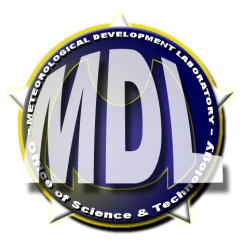 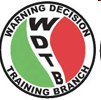 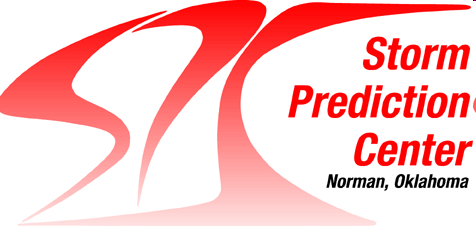 What is tested?
New sensors:
Radar, satellite, lightning, etc.
New Applications/Algorithms:
Multi-sensor integration (MRMS), GOES-R proxies, lightning jump, etc.
New Methodologies:
Best practices, new concepts, products, services 
Social Science integration
Former EWP Experiments
2007 - 2011
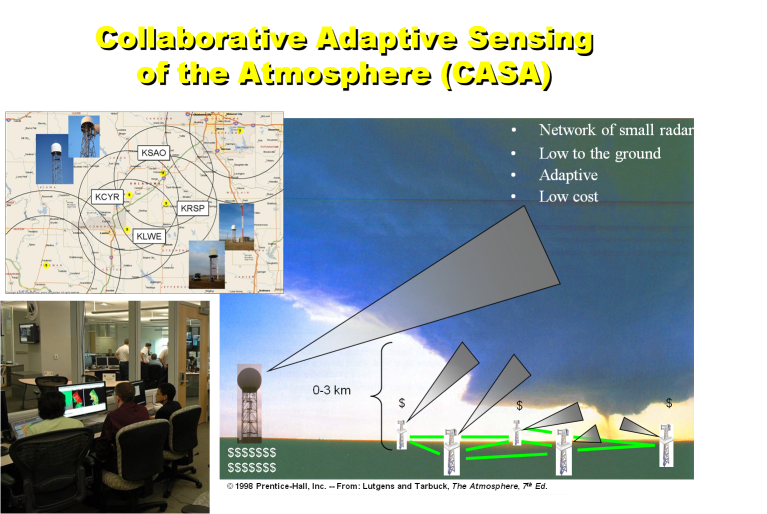 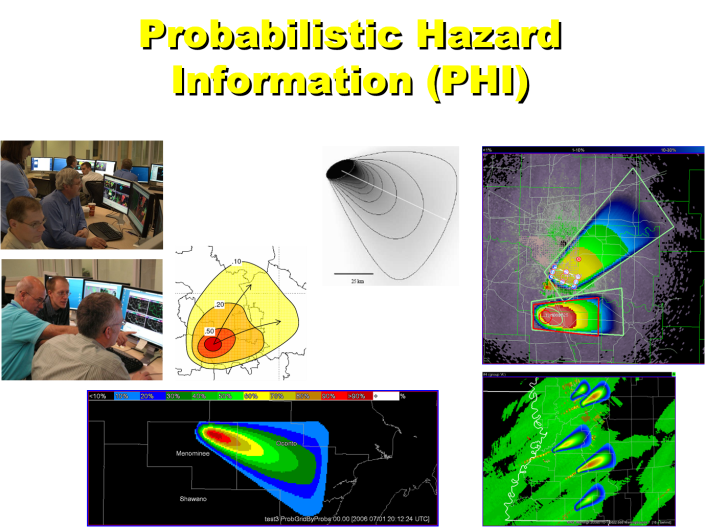 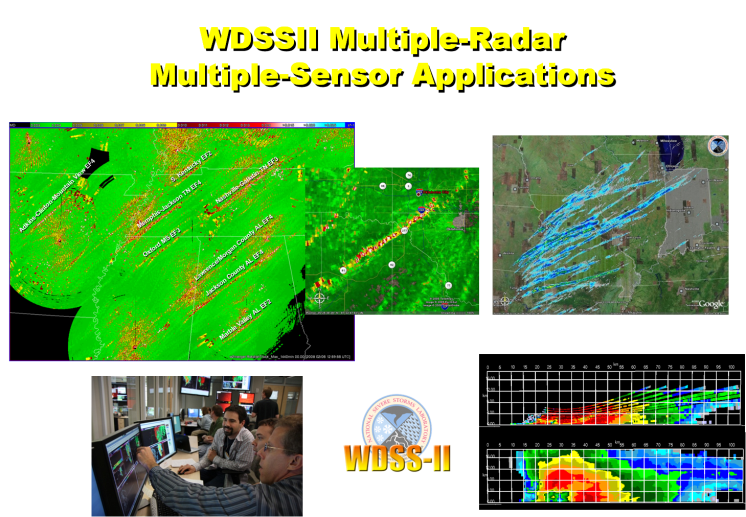 Current EWP Experiments
2012
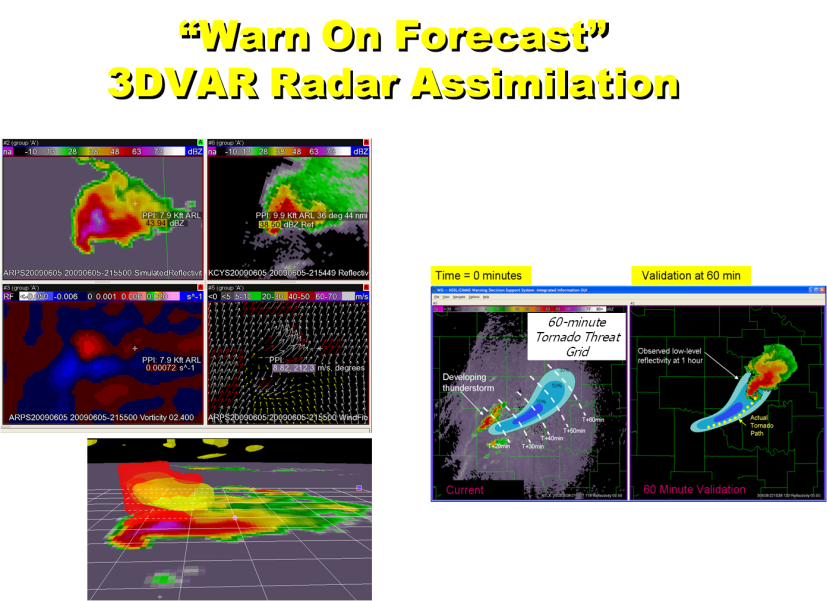 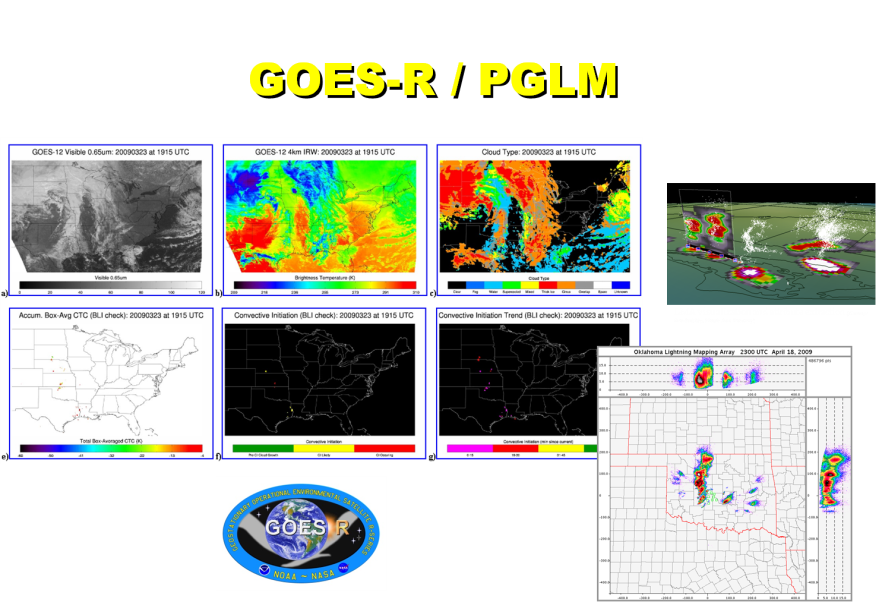 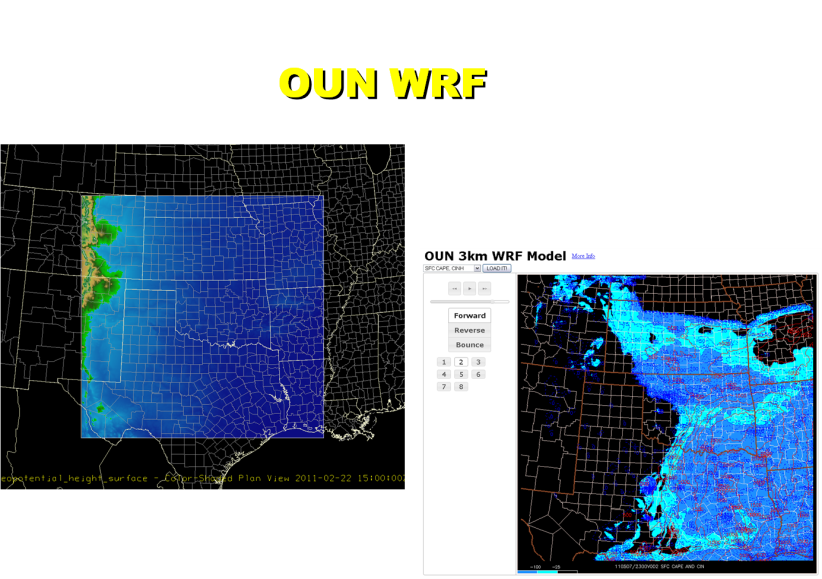 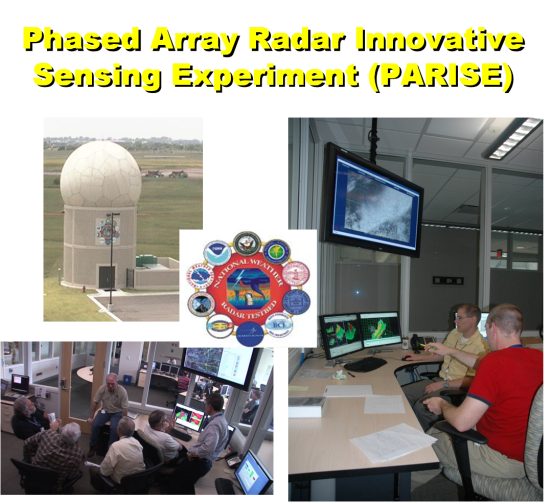 EWP2012 Timeline
Spring Experiment (May, Jun):
GOES-R Satellite
OUN-WRF Local high-resolution modeling
Warn-On-Forecast (WOF) real-time data assimilation
4-6 forecasters per week

Summer Experiment (Jun, Jul, Aug):
Phased Array Radar Innovative Sensing Experiment (PARISE)
2 forecasters per week
Independent of spring experiment
Project still under development
Will have significant component devoted to forecaster decision making and cognitive task analysis
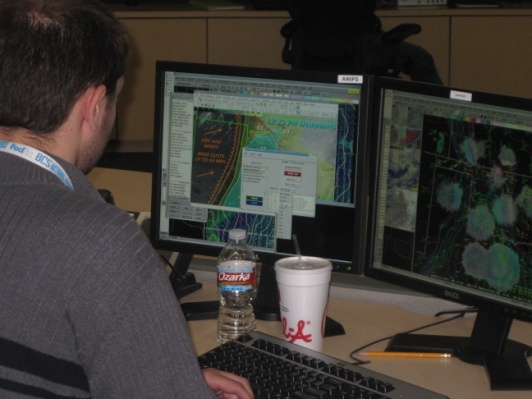 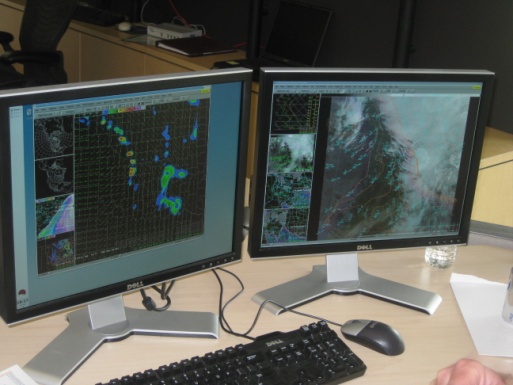 Spring Experiment
5 weeks (7 May, 14 May, 21 May, 4 June, 11 June)
4-6 forecasters per week
Will be evaluating all components simultaneously
Using AWIPS2 for the first time
Get forecasters to think about how products are used in nowcast and warning decision making.
Not necessarily trying to “compete” with warning issuance.
“Warn On Forecast” (WOF)
Today:  Warn based on detection and extrapolation



Tomorrow:  Warn aided by very high-resolution storm-scale models
Now
30 min from now
60 min from now
30 min ago
Now
30 min from now
60 min from now
30 min ago
“Warn On Forecast” (WOF)
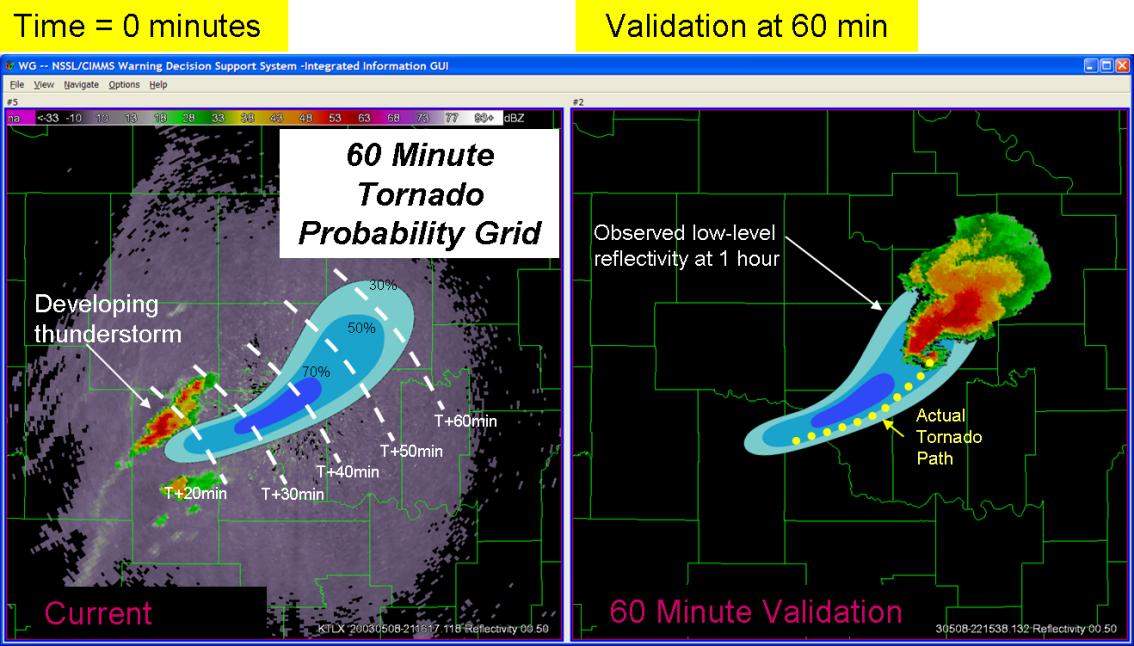 60-minute
Tornado Threat
Grid
Real-time 3D data assimilation(3DVAR)
The ultimate multi-sensor data integration – data assimilation
Combine multi-sensor data with numerical models, in a physically-realistic manner.


New types of products: 
3D wind fields
Simulated Reflectivity
Updraft strength
Vorticity
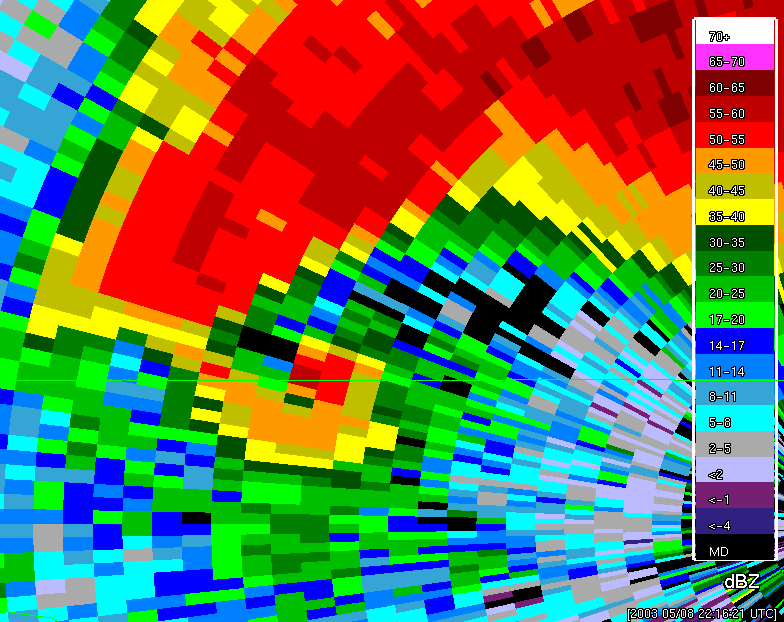 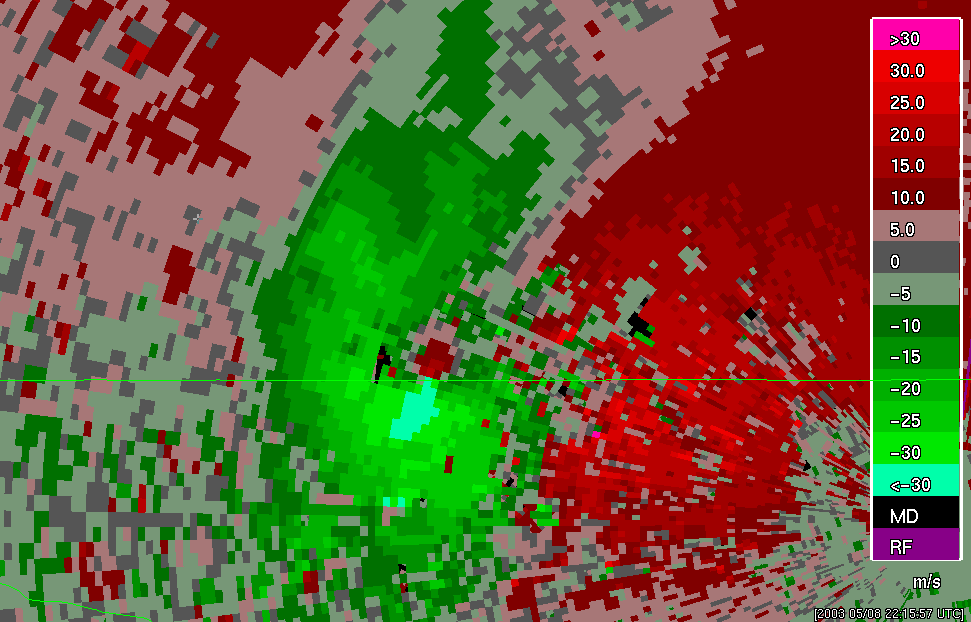 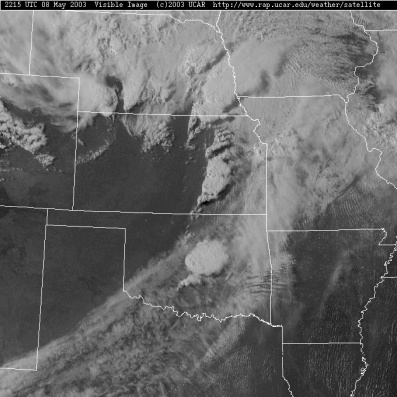 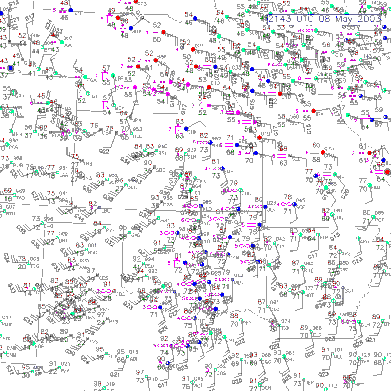 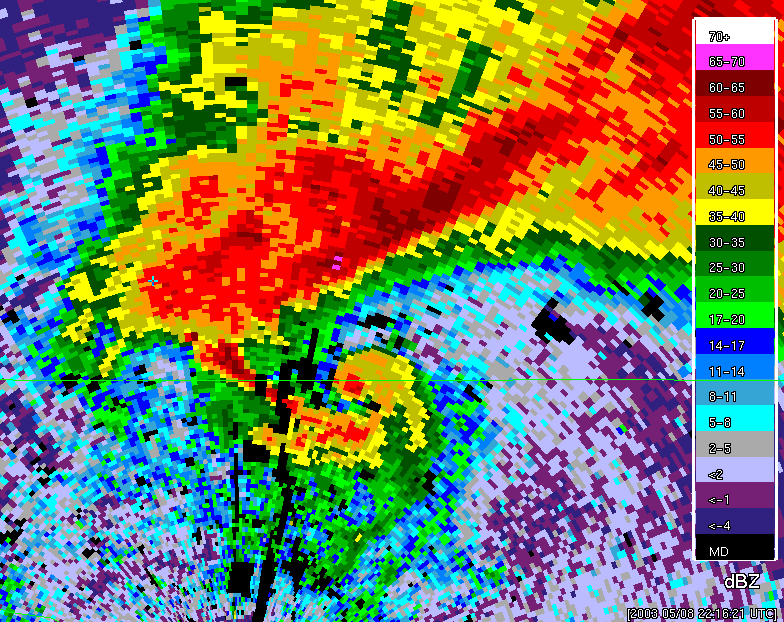 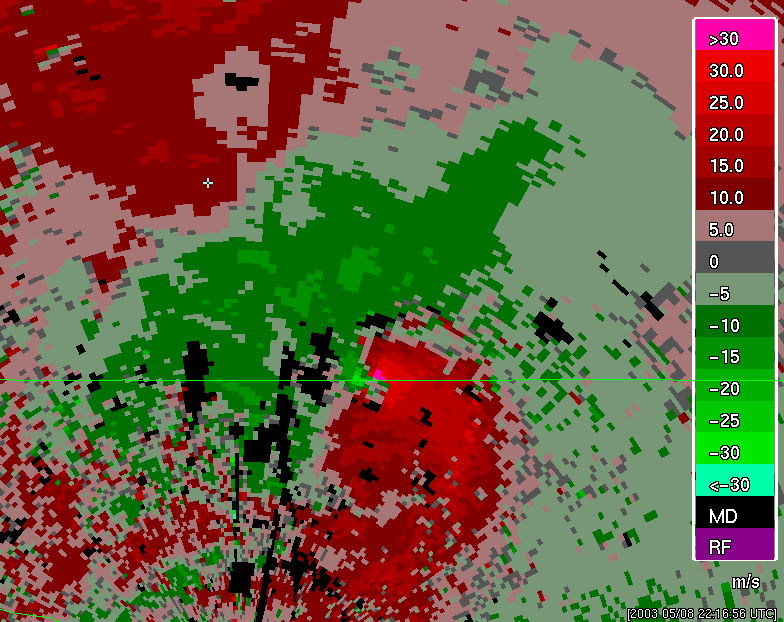 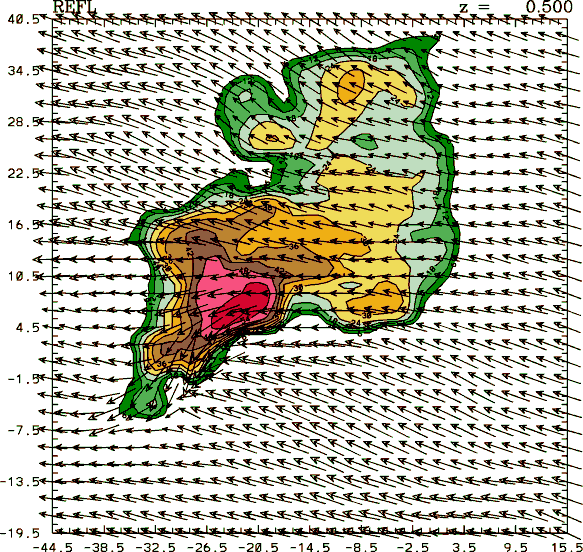 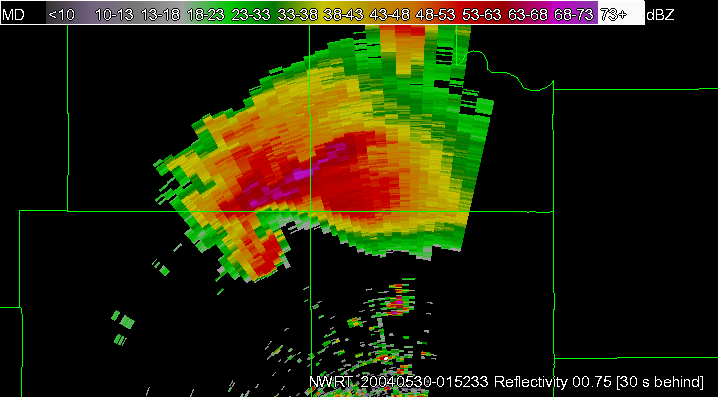 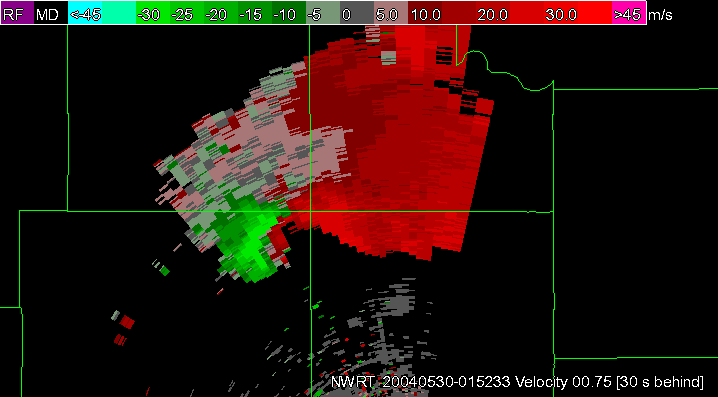 May 16, 2010 Hail Storm / OKC:Hail Size vs. Updraft Intensity
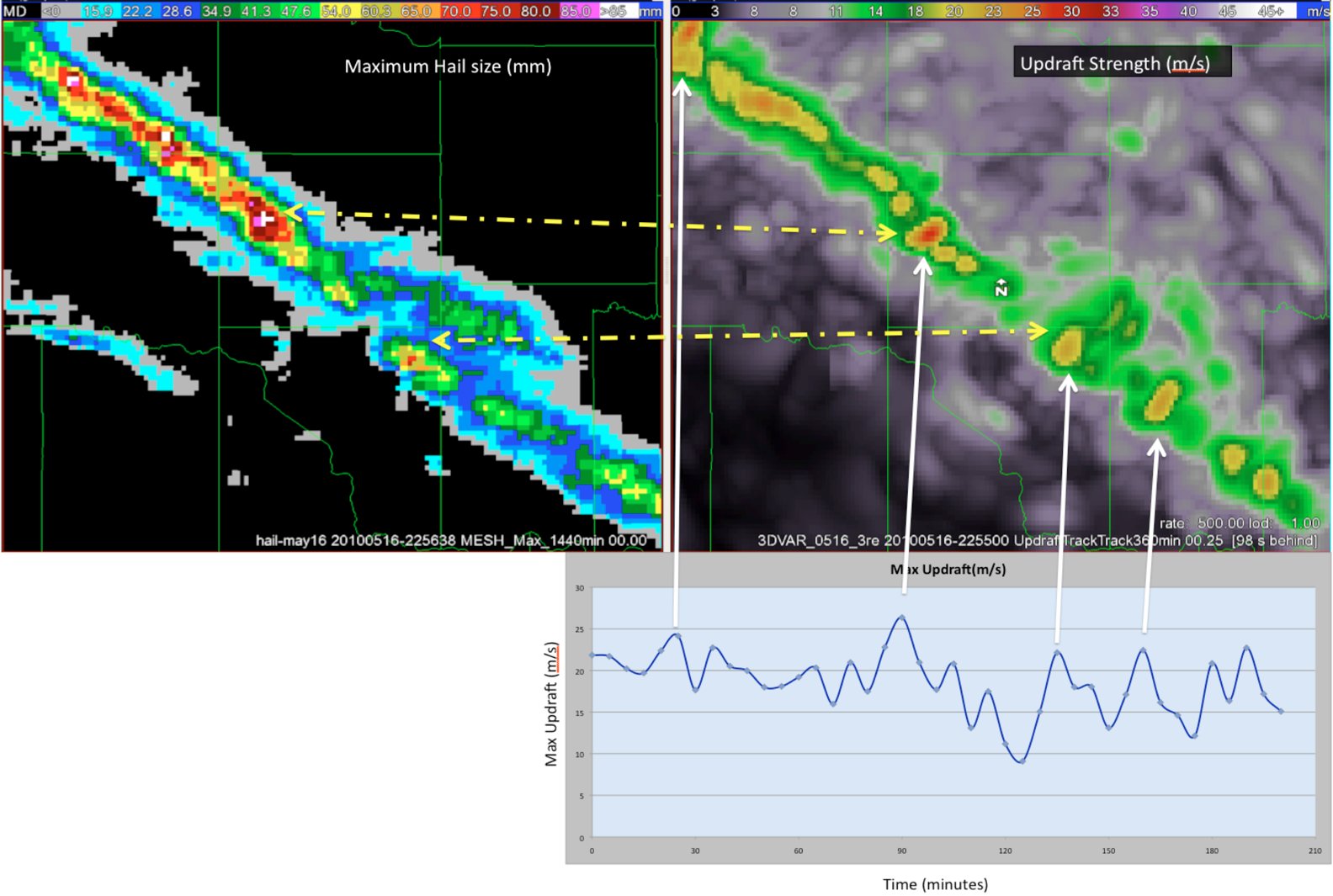 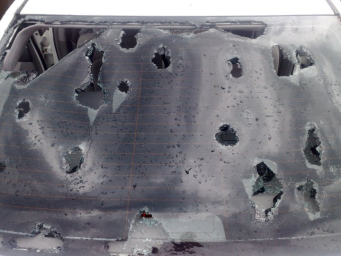 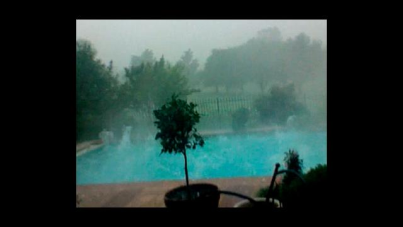 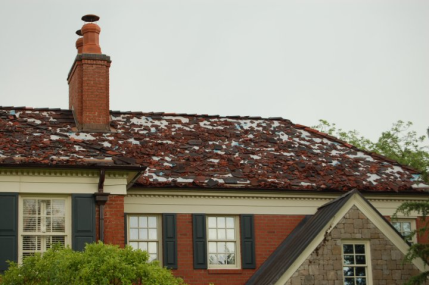 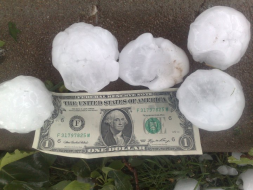 May 10, 2010 Oklahoma Tornadoes: Radar Shear vs. Vorticity
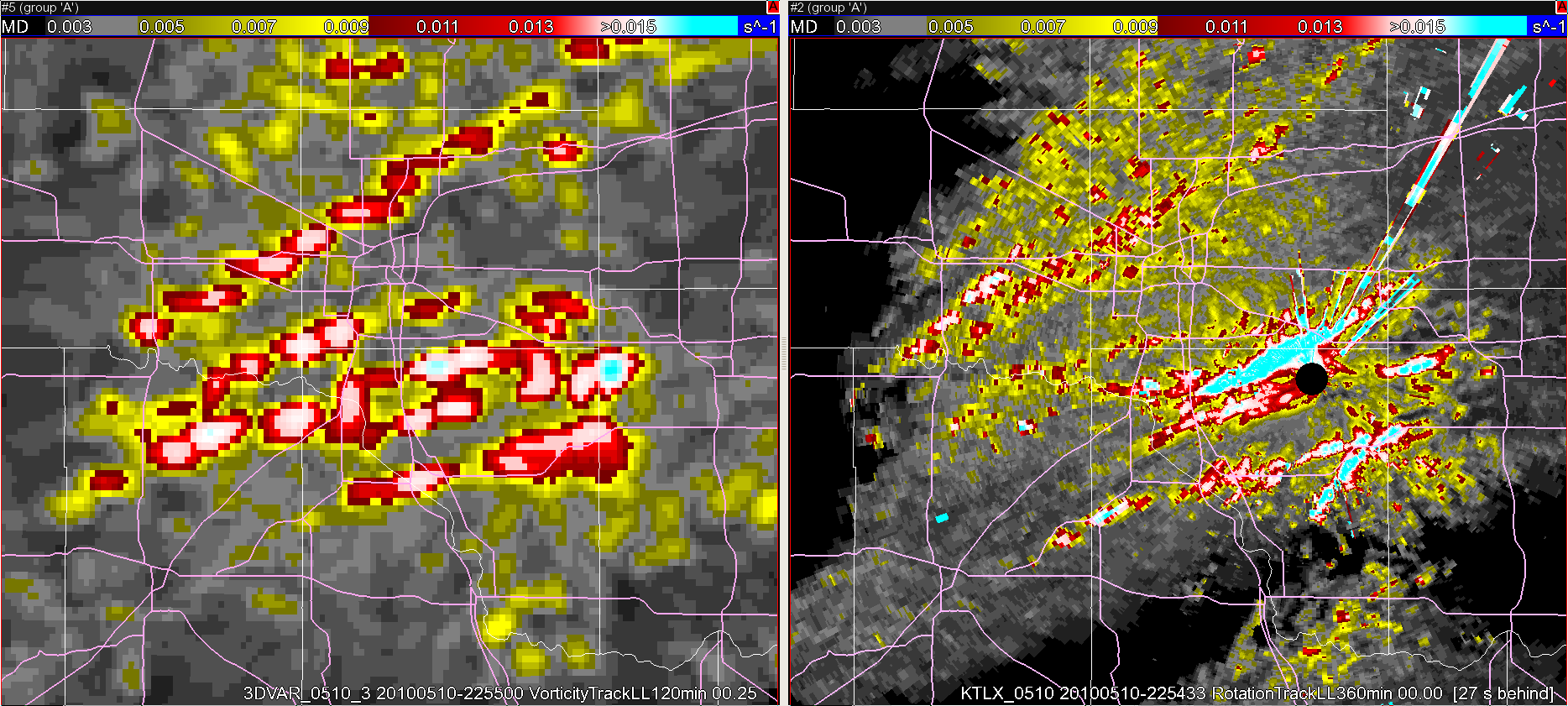 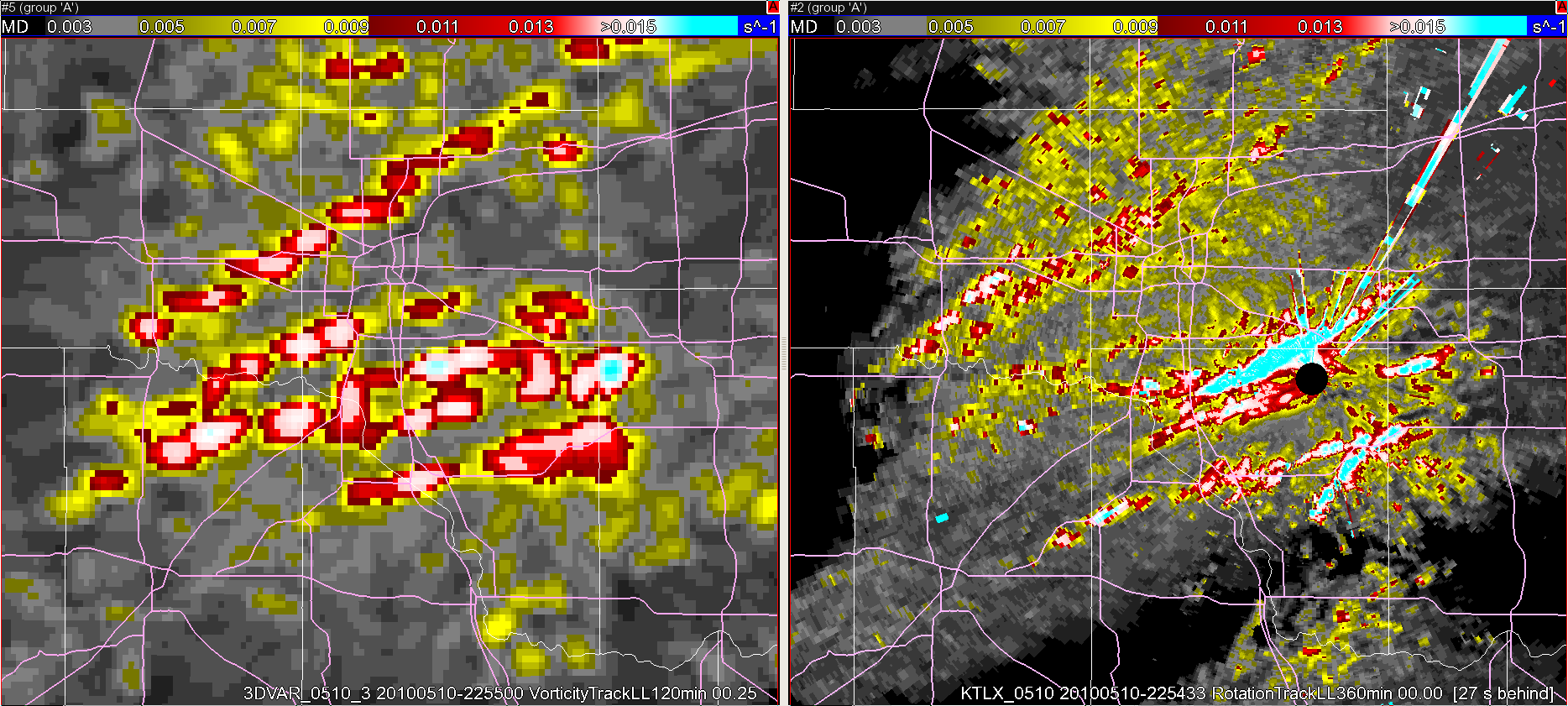 KTLX azimuthal shear track
0-3 km MSL
3DVAR assimilation vorticity track
0-3 km MSL
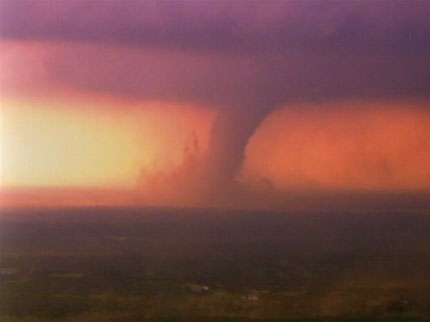 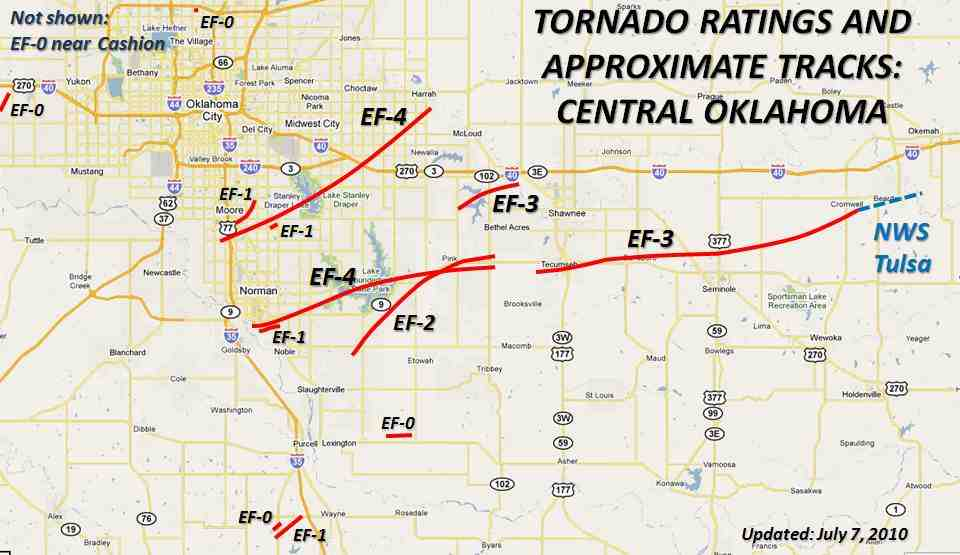 Norman, OK
OUN WRF
Specs:
3-km grid
Hourly cycle
15 fcst intervals out to 8 h
Products:
Composite Reflectivity 
1-km Reflectivity 
Instantaneous Updraft Helicity 
Maximum Hourly Updraft Helicity 
Maximum Hourly Column Hail 
10-m Wind Speed
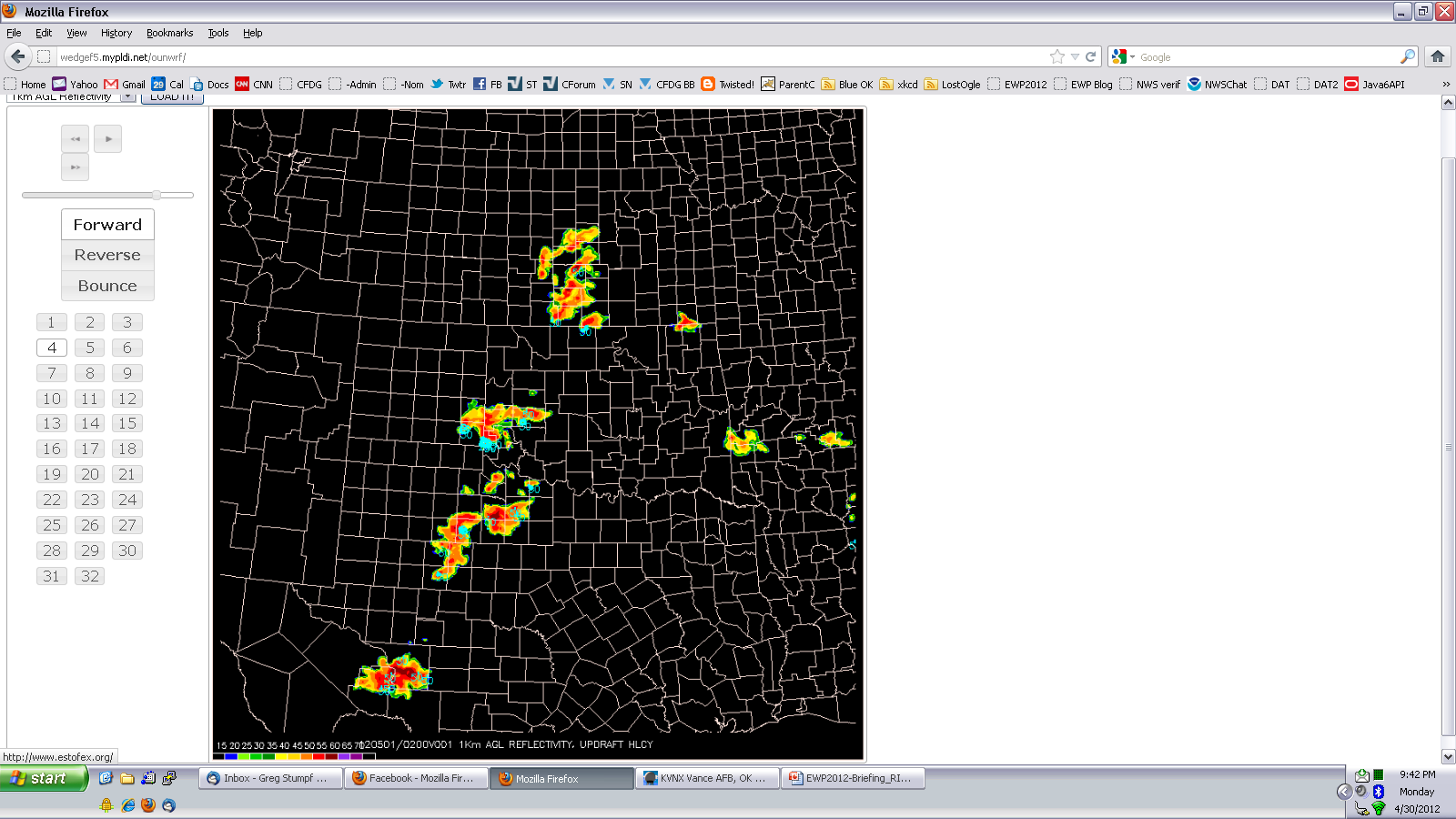 Geostationary Operational 
Environmental Satellite – R series
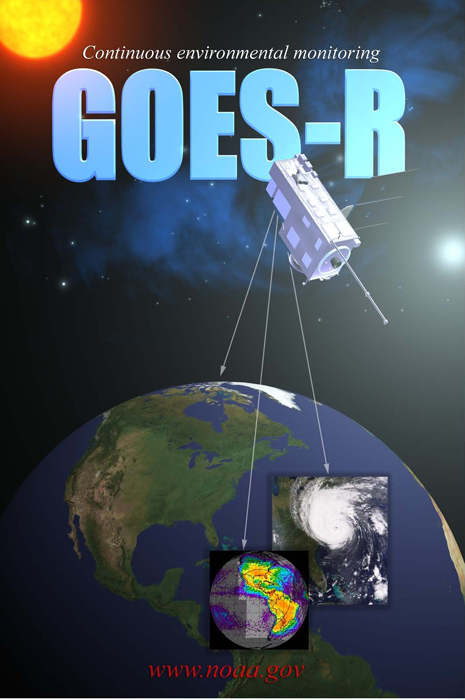 To determine readiness of GOES-R “baseline” and “option-2” products prior to launch of the satellite
Develop training for users
Prepare for display within AWIPS2
Pseudo-Geostationary Lightning
Mapper (PGLM)
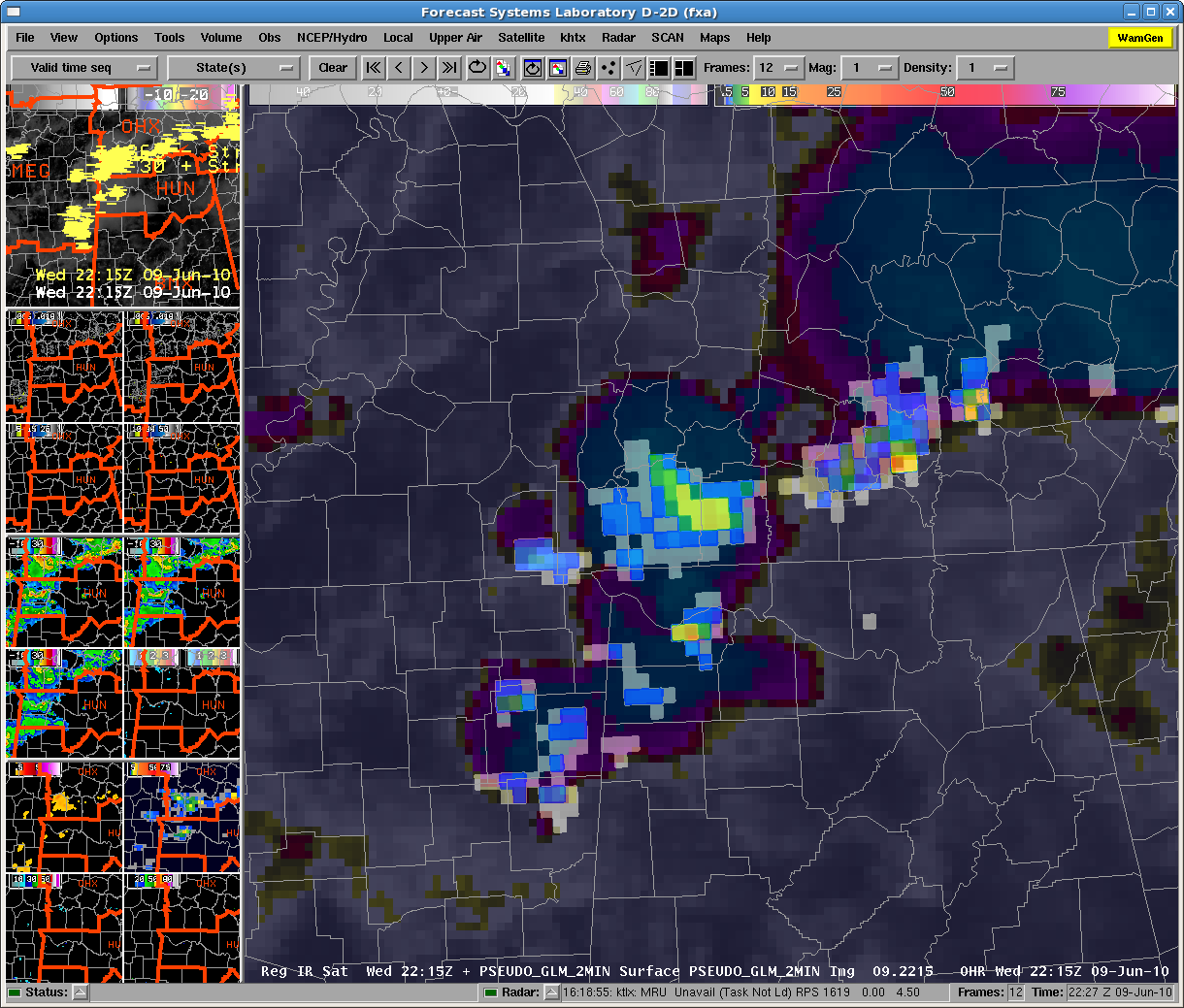 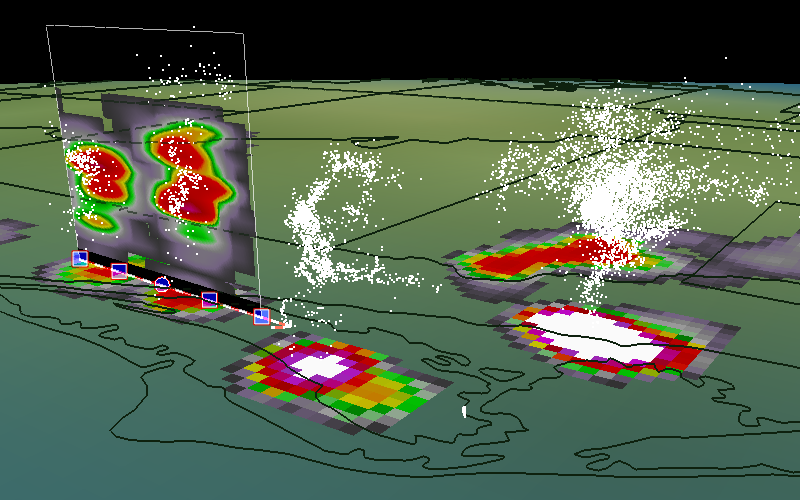 LMA visualization and attribute extraction (Courtesy: Scott Rudolsky, Florida State University)
3D Lightning Mapping Array (LMA)
Cloud-to-ground + intra-cloud = total lightning

Used to create PGLM proxy
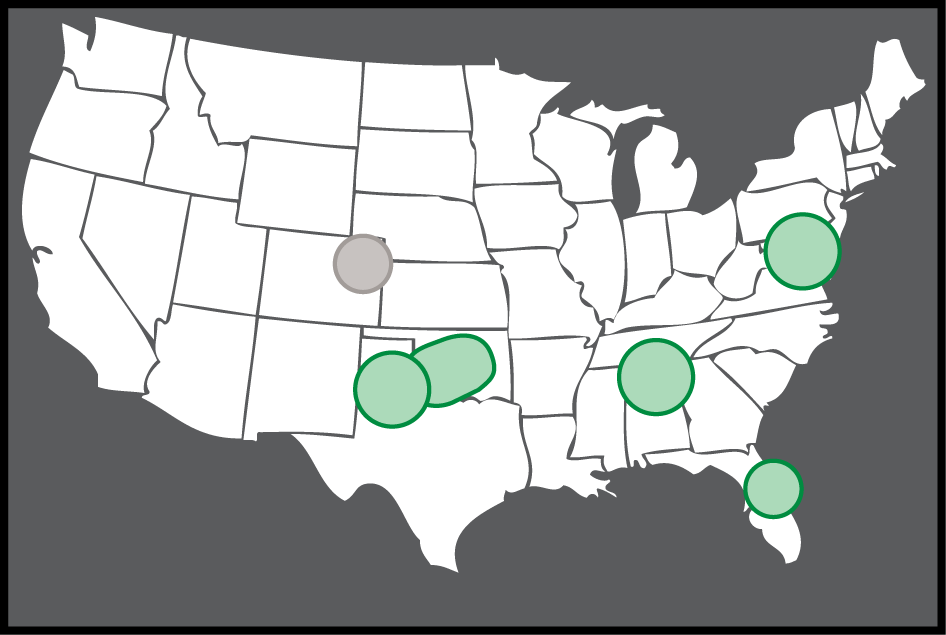 LMA Networks
UAH Convective Initiation:
“SATCAST”
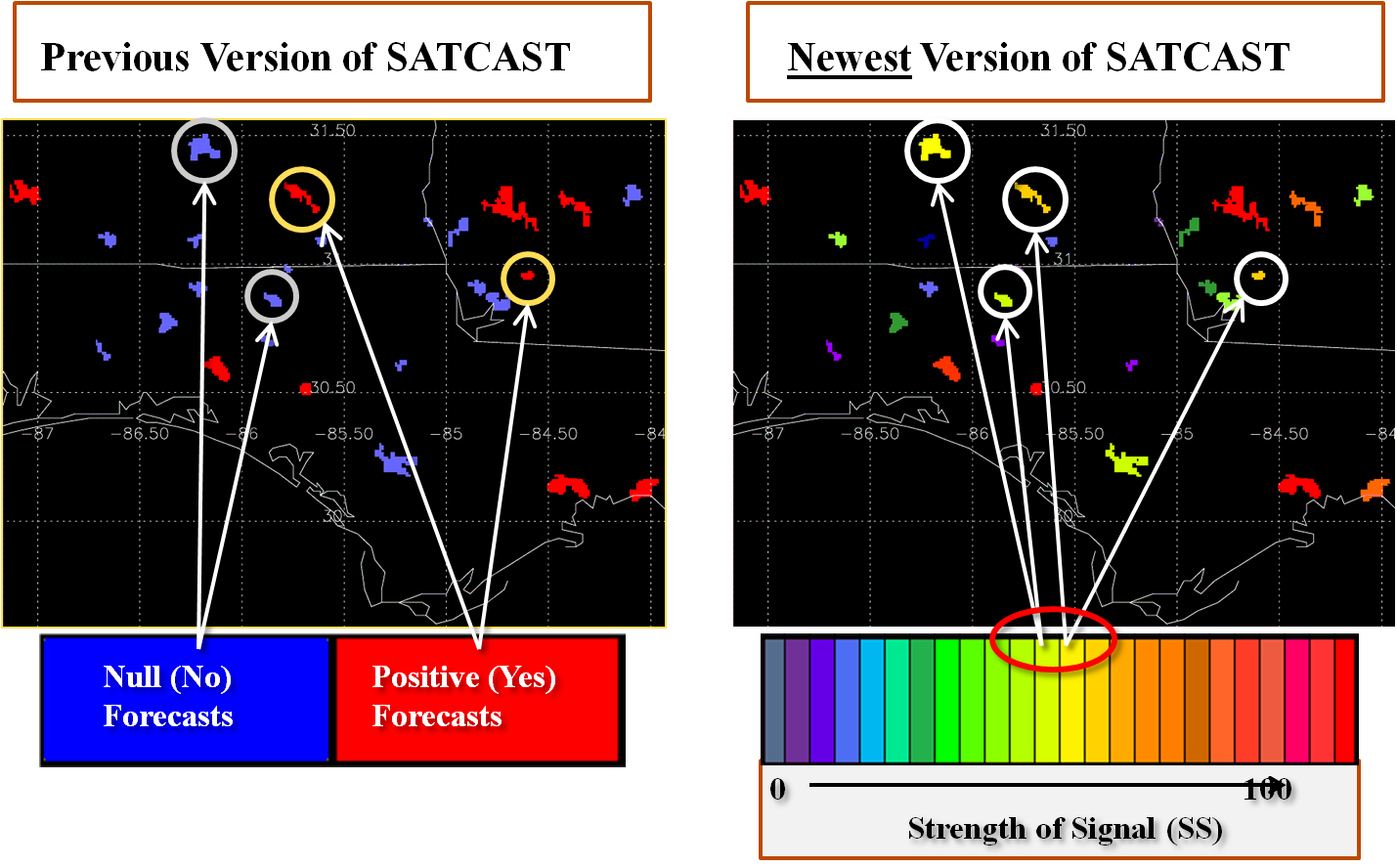 UW Convective Initiation – Cloud Top Cooling:
Detection in Cirrus-covered areas
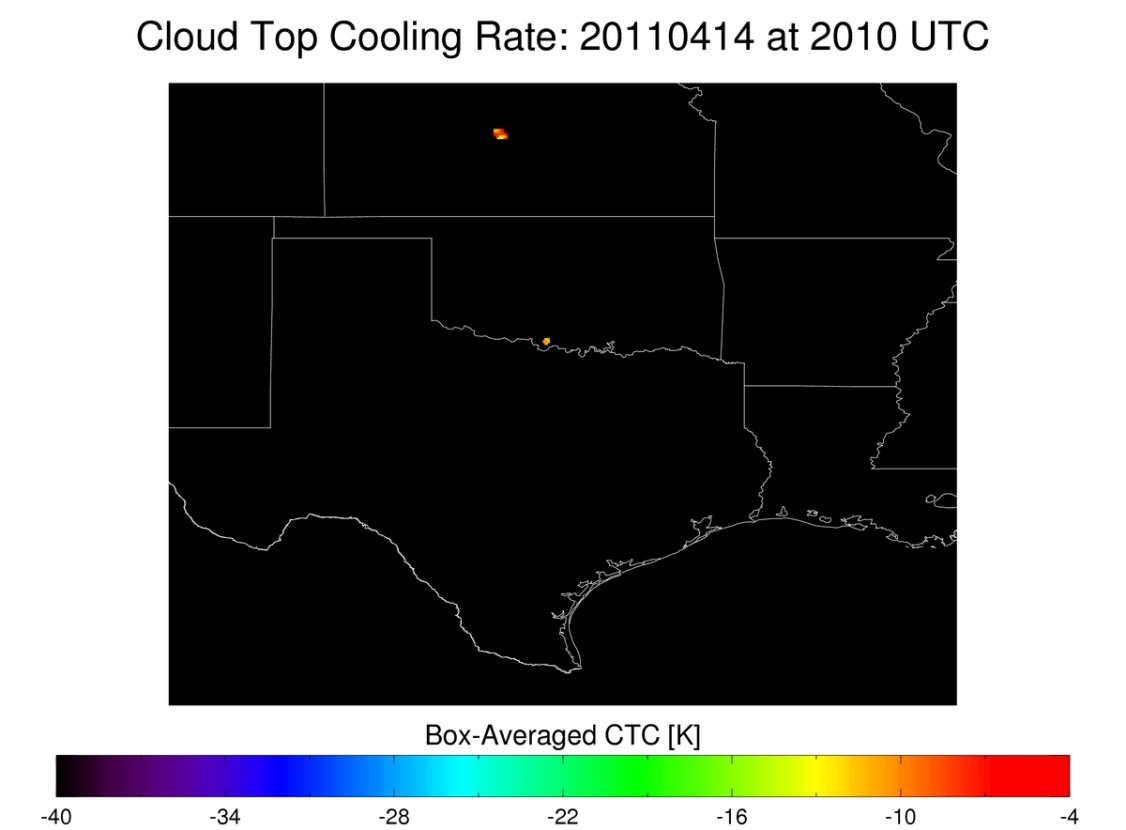 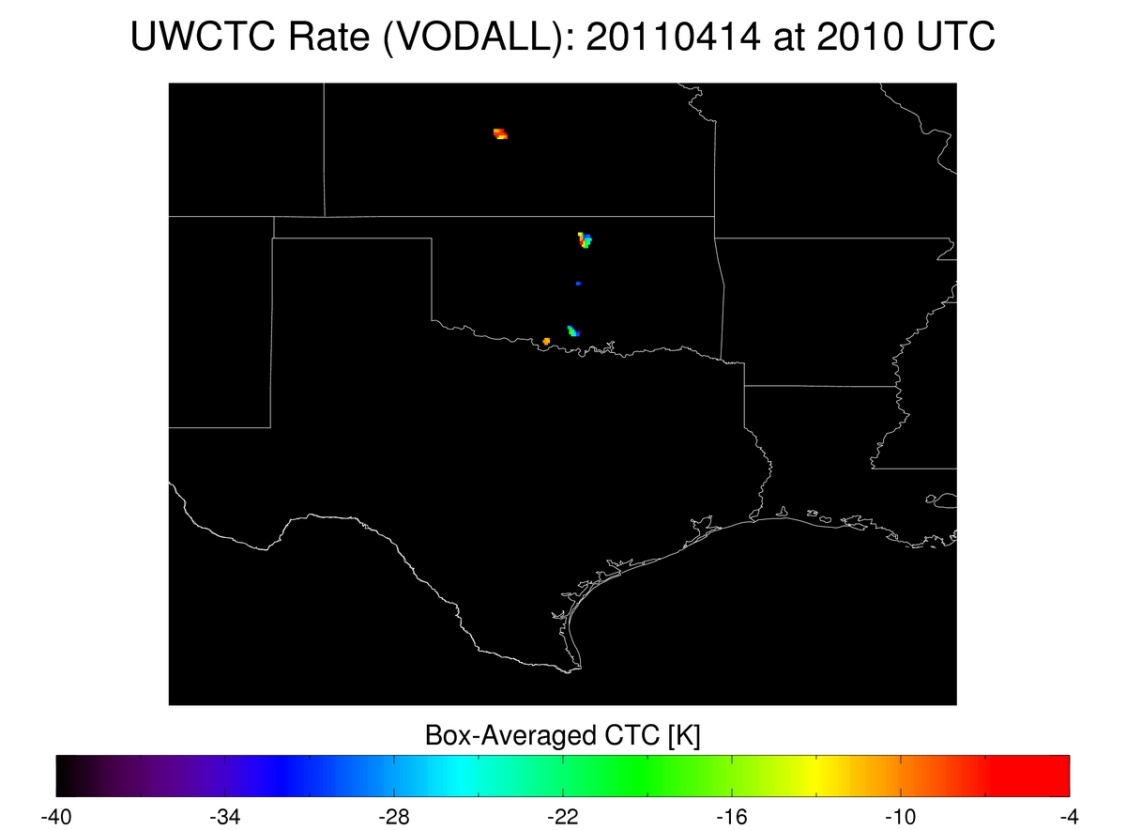 Thin cirrus above developing convective line prevents detection of vertically growing convective clouds; addition of cloud optical depth allows diagnosis of valid UW-CTC rates
UW Convective Initiation – Cloud Top Cooling:
Relating CTC to Radar/MRMS products
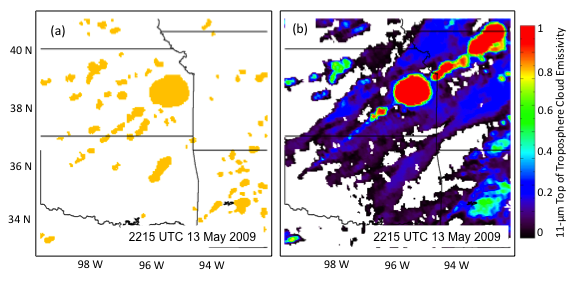 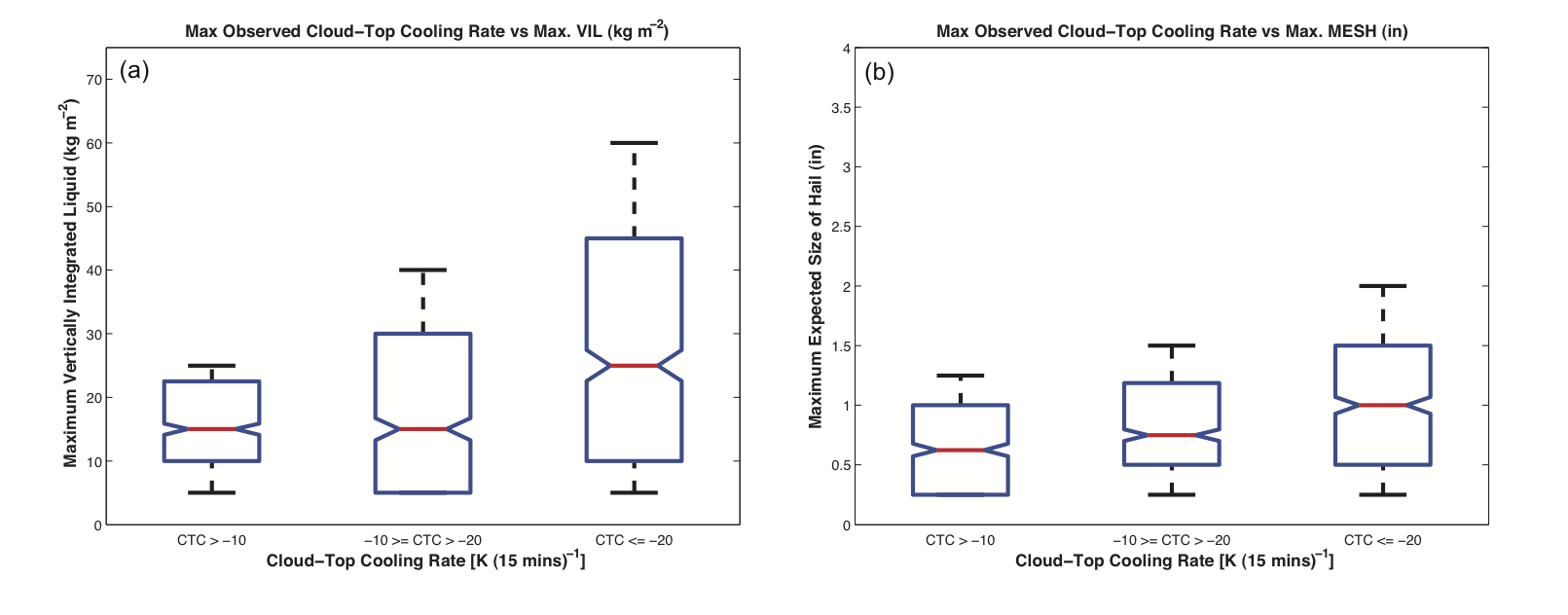 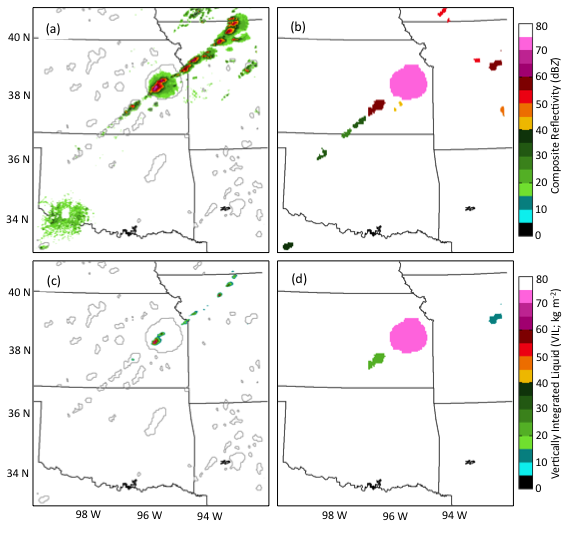 Weak                  Moderate             Strong
UW-CTC	         UW-CTC                UW-CTC
 > -10 	    -10 >= CTC > -20        <= -20
New for EWP in 2012(Spring Experiment only)
Added an EWP training shift (a 6th day; 8h supernumerary):
Taken at WFO within two weeks prior to travel to Norman
Training materials posted online
WES Virtual Machine Case on DVD, job sheets online
“Flex” shifts
On Tue, Wed, Thu only
Start time between 12pm and 3pm;  finish 8 hours later
Time determined at the end of previous day shift
Based on expected timing of severe using Day2 outlook.
Allows for greater flexibility to capture weather events.
EWP2012 Webinars
More later…
Monday Schedule
1200p	Convene to NSSL Dev Lab (NWC2820)
1200p 	Welcome and Introductions
1215p 	EWP2011 Orientation Briefing
100p 	Break
115p 	Convene in HWT Operations Area for on-hands AWIPS2 	Familiarization and procedure building
315p 	Break
345p 	Real-time warning operations in HWT Operations Area
???p	Dinner Break  (time chosen based on wx)
715p	Fill out feedback survey
745p	Day 2 forecast discussion to choose tomorrow’s “flex” shift time
800p	Adjourn
Tue-Wed-Thu“Flex” Shift Schedule
Determined at the end of the previous day’s operations shift, based on expected timing of weather
Start time anywhere between 12 – 3pm
Finish 8 hours later
Dinner break time will be based on wx activity
Forecasters fill out feedback surveys 45 minutes before end of shift
Day 2 “flex” shift time decision made in last 15 minutes of current shift.
Friday Schedule
1000am	Convene in Dev Lab
1000am-1140am	Weekly debrief (Dev Lab)
1140am	Break to grab lunch, move to WDTB Conference Room
1200pm-100pm	EWP2012 Weekly Webinar (WDTB Conference Room)
100pm	Operations End for the week
EWP2012 Weekly Webinars
A summary of that week's experience, presented by the NWS participants.

Each forecaster has 5 minutes to discuss their key takeaway that week.

Audience:  WFO/CWSU peers, RHQ, NWHQ, funding agencies.  

Facilitated by WDTB (similar to dual-pol "Storm of the Month").

Remainder of the hour will be devoted to Q&A.

Each Friday from 12-1 CDT (1-2 EDT) from the NWC in Norman.
EWP Personnel
Forecasters/Evaluators

Weekly Coordinator (WC)

Webinar Facilitator (WDTB)

Project Scientists

EWP Officers
Travis Smith (co-Team Leader)
David Andra (co-Team Leader)
Greg Stumpf (Operations Coordinator)
Darrel Kingfield (IT Coordinator)
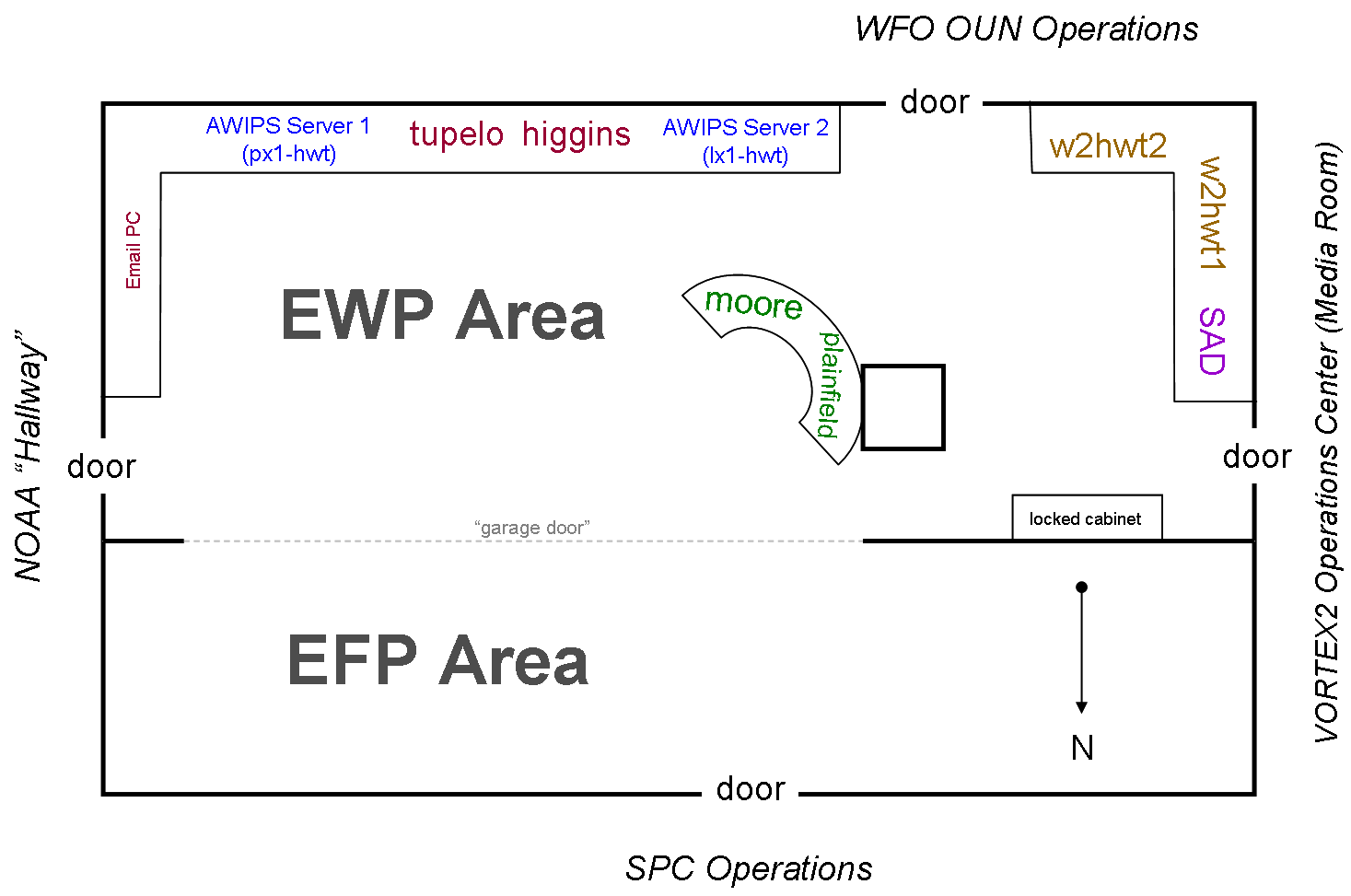 EWP Technology in the HWT
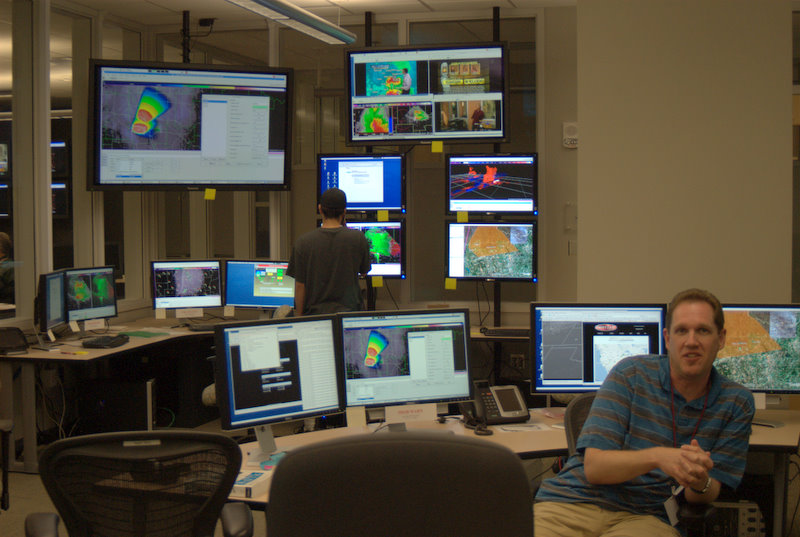 NWS Advanced Weather Interactive Processing System 2 (AWIPS2):
Can emulate any forecast office nationwide
Displays experimental products
Issue experimental warnings

Situational Awareness Display (SAD)
Television feeds
Streaming storm chaser dash cams
etc…
EWP Web Presence
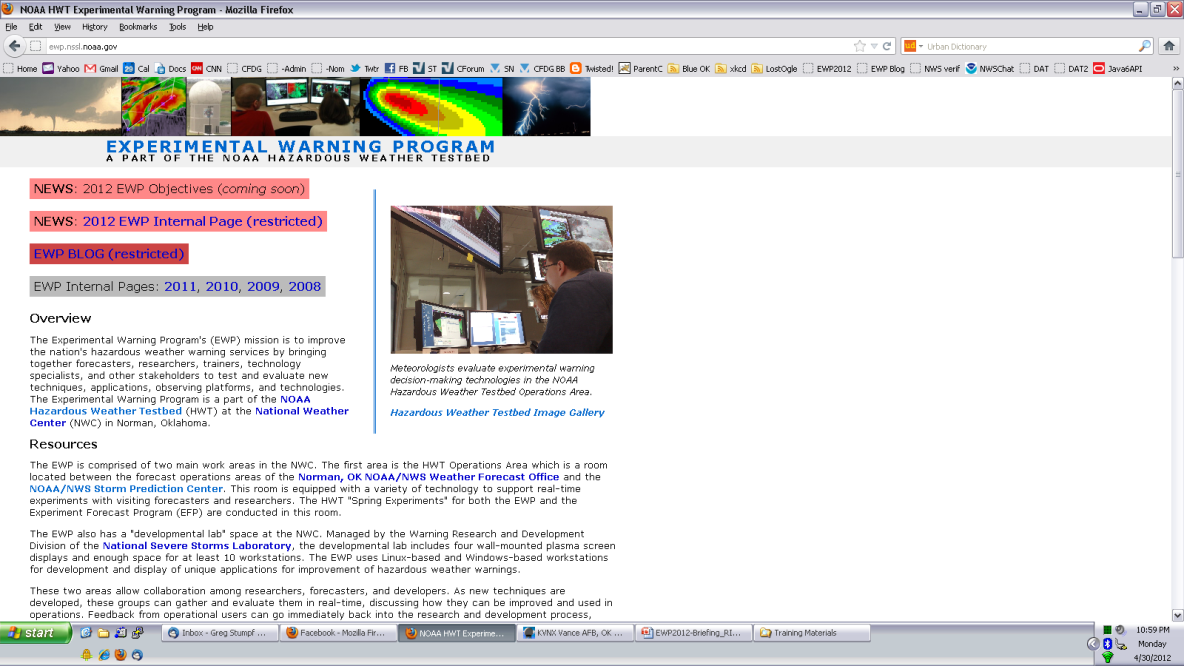 External (public)
http://ewp.nssl.noaa.gov
Content:
General Information about the EWP
Past experiment information

Internal (private)
https://secure.nssl.noaa.gov/projects/ewp2012/
NOAA LDAP user and password
Content:
The EWP Blog
Operations Plans
Training Materials
Schedules (Google Calendar)
Other useful links
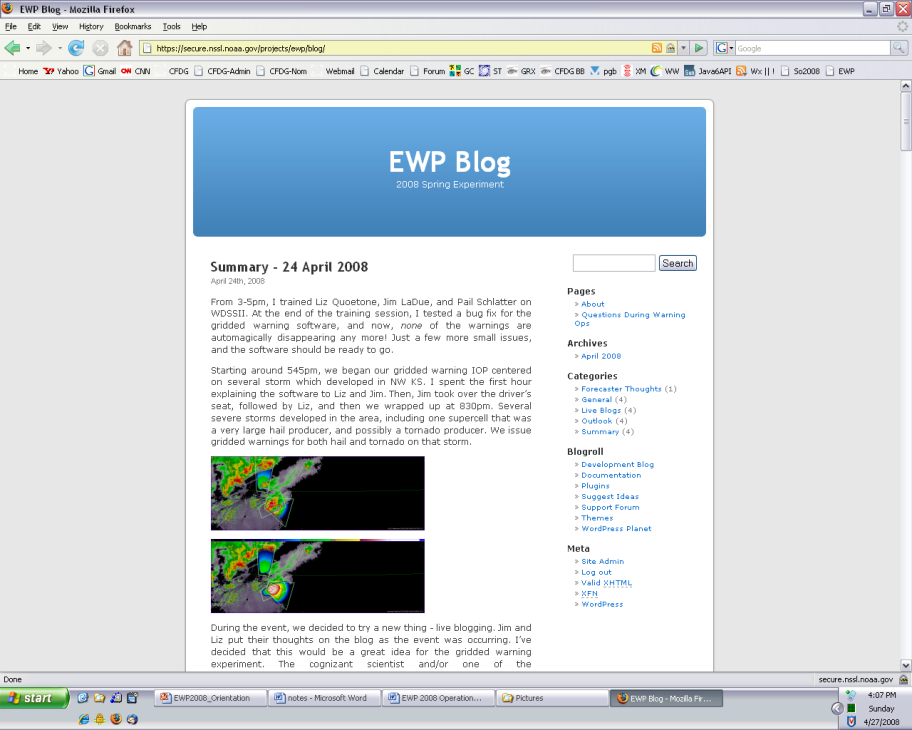